আইসিটি ক্লাসে সবাইকে  স্বাগতম
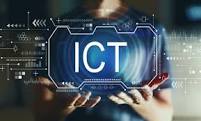 পরিচিতি
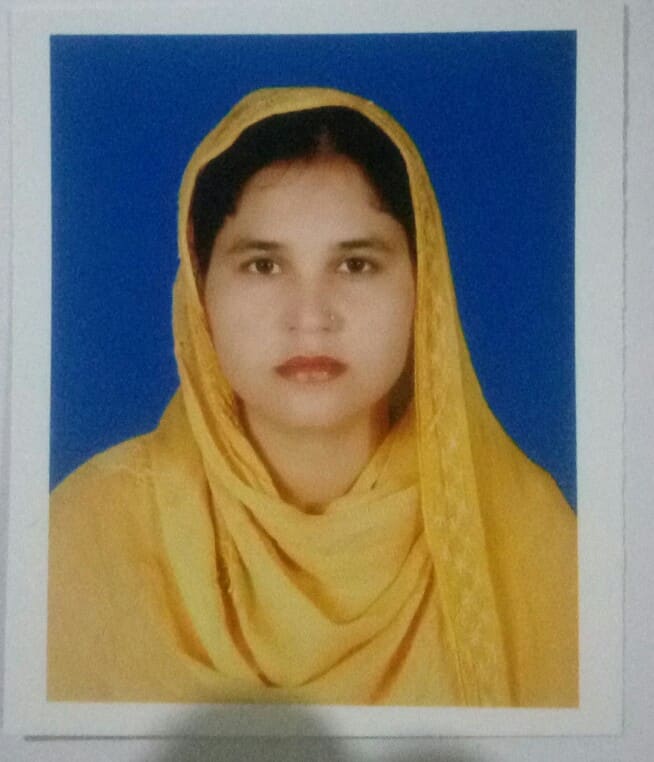 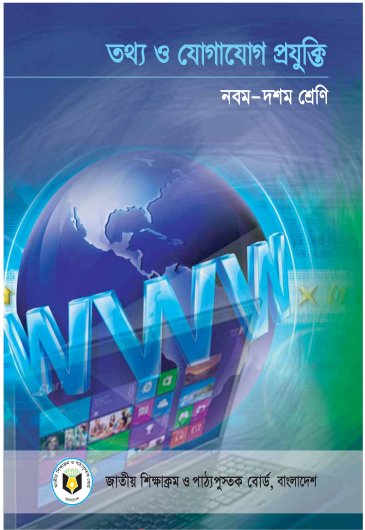 শ্রেণি-৯ম
অধ্যায়-তৃতীয়
সময়-৫০মিনিট
তারিখ-২৭/৭/২০২২
মিনারা খাতুন
সহকারী শিক্ষক (আইসিটি)
দেবখন্ড রিয়াকুল ইসলাম উচ্চ বিদ্যালয়
তালোড়া,দুপচাঁচিয়া,বগুড়
ইমেইলminarabogra406911@gmail.com
মোবাইলনং০১৭৪২৪০৬৯১১
এস ভিডিও দেখি
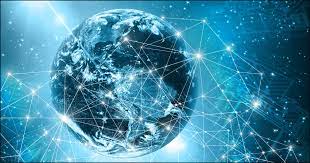 ছবি দেখে কী  বুঝতে পারলে?
আজকের পাঠের শিরোনামঃ শিক্ষায় ইন্টারনেট
শিখন ফল
এই পাঠ শেষে শিক্ষার্থীরা…
০১। ইন্টারনেট জগতে প্রবেশের পথ বলতে পারবে।
০২। ইন্টারনেট ব্যবহারের ক্ষেত্র চিহ্নিত করতে পারবে।
০৩। শিক্ষা ক্ষেত্রে  ইন্টারনেটের গুরুত্ব ব্যাখ্যা করতে পারবে।
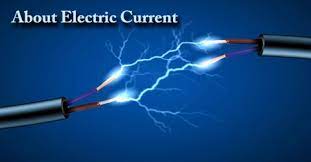 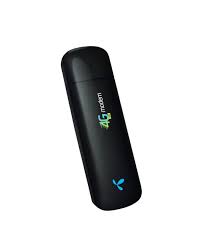 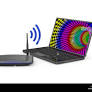 নেট কানেকশন কম্পিউটার
বিদ্যুৎ
মডেম
কিভাবে ইন্টারনেট জগতে ঢোকা যায়?( একক কাজ)

উত্তরঃ ইন্টারনেট ব্যবহার করতে হলে প্রথমে একটি কম্পিউটার  অথবা স্মার্ট ডিভাইস দরকার। শিক্ষায় ইন্টারনেট ব্যবহার করতে হলে আমাদেরকে ইন্টারনেট সংযোগ যন্ত্রপাতি  সর্ম্পকে জ্ঞান অর্জন কলতে হবে। সার্চ ইঞ্জিন গুলো ব্যবহার করার জন্য ইংরেজী ভাষায় দক্ষতা অর্জন করতে হবে।
নিচের ছবি লক্ষ্য কর
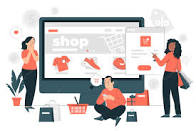 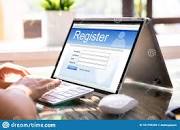 ই-কমার্স
অনলাইনে রেজিষ্ট্রেশন
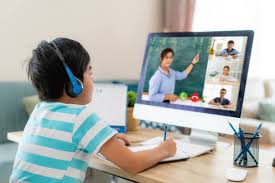 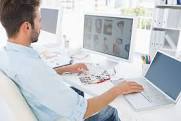 ই- লার্নিং
বিনোদন
ইন্টারনেটের  ক্ষেত্র গুলো লেখ( জোড়ায় কাজ)
উত্তরঃ আধুনিক যুগ বিজ্ঞানের যুগ। ইন্টারনেট আধুনিক প্রযুক্তির কিস্ময়কর উদ্ভাবন। এটি হলো নেটওয়ার্ক সমূহের নেটওয়ার্ক।শিক্ষা, চিকিৎসা, অর্থনীতি, ব্যবসা,রাজনীতি, সংস্কৃতি প্রতিটি ক্ষেত্রেই ভূমিকা রাখছে ইন্টারনেট। শিক্ষার ক্ষেত্রে ইন্টারনেট এনেছে বৈপ্লবিক পরিবর্তন।
[Speaker Notes: উত্তরঃ আধুনিক যুগ বিজ্ঞানের যুগ। ইন্টারনেট আধুনিক প্রযুক্তির কিস্ময়কর উদ্ভাবন। এটি হলো নেটওয়ার্ক সমূহের নেটওয়ার্ক।শিক্ষা, চিকিৎসা, অর্থনীতি, রাজনীতি, সংস্কৃতি প্রতিটি ক্ষেত্রেই ভূমিকা রাখছে ইন্টারনেট। শিক্ষার ক্ষেত্রে ইন্টারনেট এনেছে বৈপ্লবিক পরিবর্তন। আধুনিক শিক্ষায় ইন্টারনেটের গুরুত্ব অপরিসীম। বর্তমানে আধুনিক ও উচ্চ শিক্ষার ক্ষেত্রে বিভিন্নভাবে সাহায্য করে ইন্টারনেট। উচ্চ শিক্ষা গ্রহণের জন্য বিভিন্ন দেশের শিক্ষার্থীরা উন্নত বিশ্বের খ্যাতনামা বিশ্ববিদ্যালয়ে ভর্তি হয়ে থাকে। আর এজন্য উন্নত বিশ্বের খ্যাতনামা বিশ্ববিদ্যালয় সমূহের শিক্ষাব্যবস্থা  ও সুযোগ সুবিধা সম্পর্কিত গুরুত্বপূর্ণ তথ্য সংগ্রহ এবং বিশ্ববিদ্যালয়ের কর্তৃপক্ষের সাথে যোগাযোগের প্রধান মাধ্যম হল ইন্টারনেট।]
নিচের চিত্রটিতে তোমরা কী দেখতে পাচ্ছ?
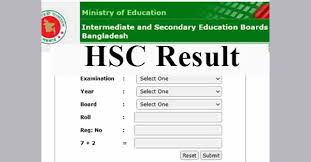 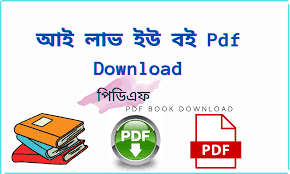 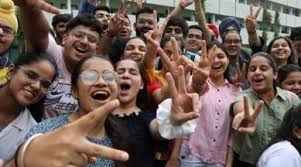 ইন্টারনেটের মাধ্যমে
ফল প্রকাশ ও বই ডাউনলোড
শিক্ষা ক্ষেত্রে  ইন্টারনেটের গুরুত্ব লিখ (দলীয় কাজ)

উত্তরঃ ইন্টারনেট থেকে বই পুস্তকডাউনলোডের মাধ্যমে শিক্ষার্থীরা খুব সহজেই ব্যবহার করতে পারে। বিশ্বের যে কোন প্রান্তের শিক্ষার্থীরা ইন্টারনেটের মাধ্যমে তাদের প্রয়োজনীয় তথ্য চোখের নিমিষে সংগ্রহ করতে পারে। শিক্ষাক্ষেত্রে ইন্টারনেটের আরেকটি বিস্তৃত অবদান হল ই-ল্যার্নিং এর মাধ্যমে শ্রেণিকক্ষে অবস্থান না করেও শ্রেণিকক্ষের কার্যাবলি সরাসরি দেখাসহ তাতে অংশগ্রহণও করা যায়
[Speaker Notes: উত্তরঃ পৃথিবীজুড়ে বিস্তৃত নেটওয়ার্কের সমন্বয়ে গঠিত একটি বৃহৎ নেটওয়ার্ক ব্যবস্থপনার নাম ইন্টারনেট  । ইন্টারনেট থেকে বই পুস্তকডাউনলোডের মাধ্যমে শিক্ষার্থীরা খুব সহজেই ব্যবহার করতে পারে। বিশ্বের যে কোন প্রান্তের শিক্ষার্থীরা ইন্টারনেটের মাধ্যমে তাদের প্রয়োজনীয় তথ্য চোখের নিমিষে সংগ্রহ করতে পারে। শিক্ষাক্ষেত্রে ইন্টারনেটের আরেকটি বিস্তৃত অবদান হল ই-ল্যার্নিং এর মাধ্যমে শ্রেণিকক্ষে অবস্থান না করেও শ্রেণিকক্ষের কার্যাবলি সরাসরি দেখাসহ তাতে অংশগ্রহণও করা যায়]
মূল্যায়ন

১। শিক্ষাক্ষেত্রে কোনটির ভুমিকা বেশি?
(ক) ই- লার্নিং  (খ) ই-বুক (গ)ইন্টারনেট (ঘ) কম্পিউটার

উত্তরঃ (গ) ইন্টারনেট

২। পৃথিবীতে অনেক বড় পরিবর্তন এনেছে কোনটি?
(ক) ইন্টারনেট  (খ) বই   (গ)গেম   (ঘ)তথ্য 

উত্তরঃ (ক) ইন্টারনেট
বাড়ির কাজ
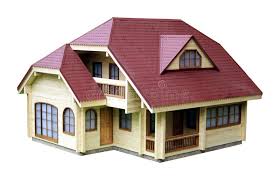 শিক্ষাক্ষেত্রে আইসিটির ভুমিকা বিশ্লেষন কর।
ধন্যবাদ
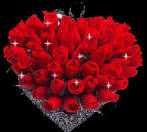